Dì-shíyī  kè
第十一课  Lesson 11
tán tiānqì谈 天气Talking about the weather
生词
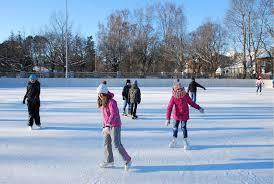 约 yuē
公园 
滑冰
她约朋友去公园滑冰。
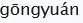 你觉得滑冰好玩儿吗？
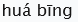 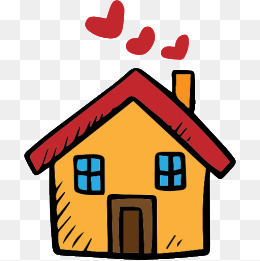 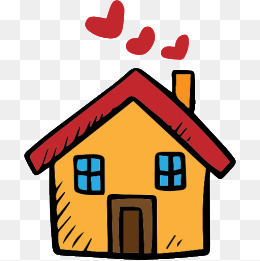 出去
回去
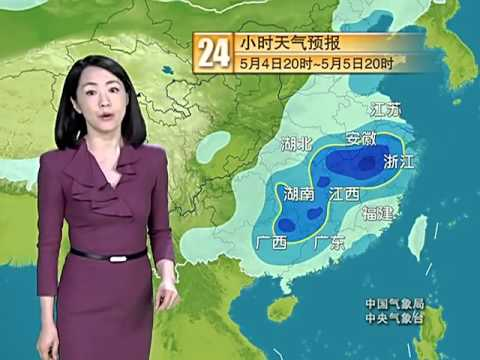 生词
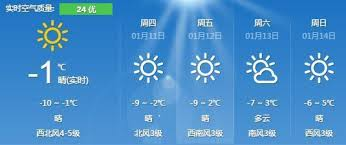 网上的
天气预报
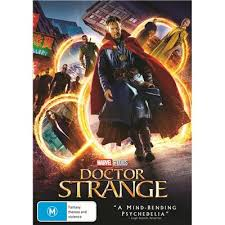 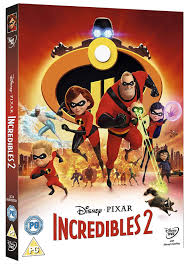 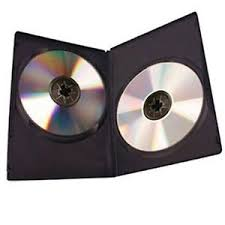 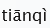 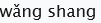 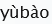 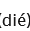 看碟
生词
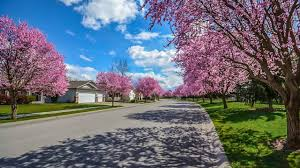 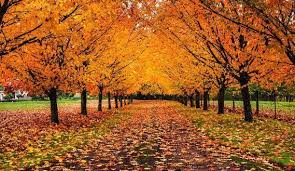 春天
秋天
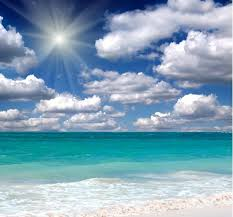 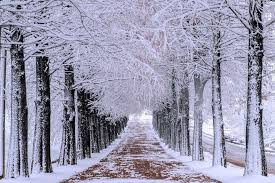 夏天
冬天
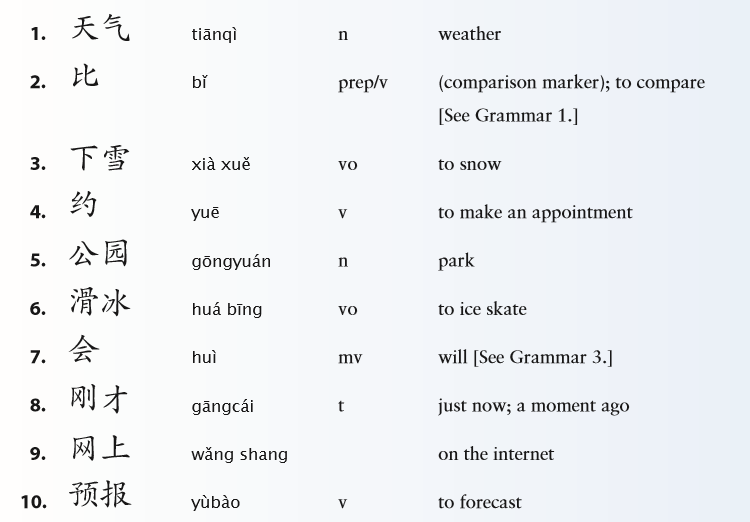 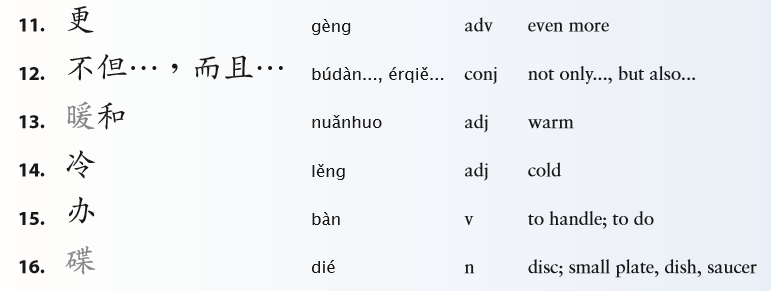 生词
暖和
冷
舒服
热
下雪
春天非常暖和。
夏天非常热。
秋天非常舒服。
冬天非常冷，天气非常糟糕。
春天

夏天

秋天

冬天
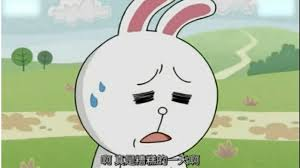 Bingo
重点词语
a + 比 + b + adj
比
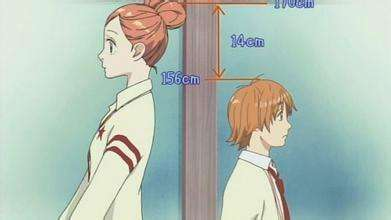 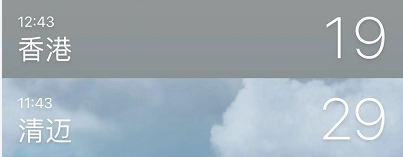 女孩比男孩高。
香港比清迈冷。
a + 比 + b + adj + 一点儿/得多/多了
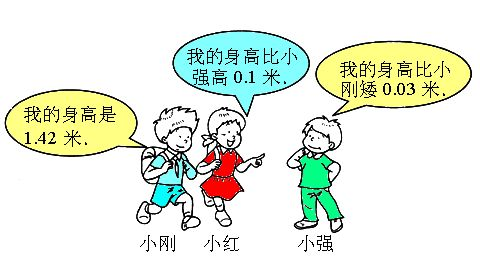 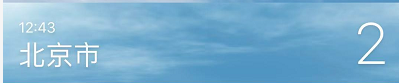 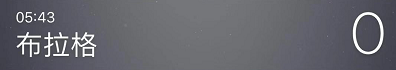 小红比小刚高一点。
小强比小刚矮一点。
布拉格比北京冷。
布拉格比北京冷一点。
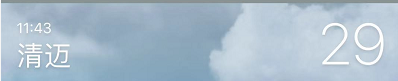 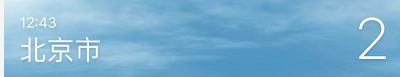 北京比清迈冷得多。
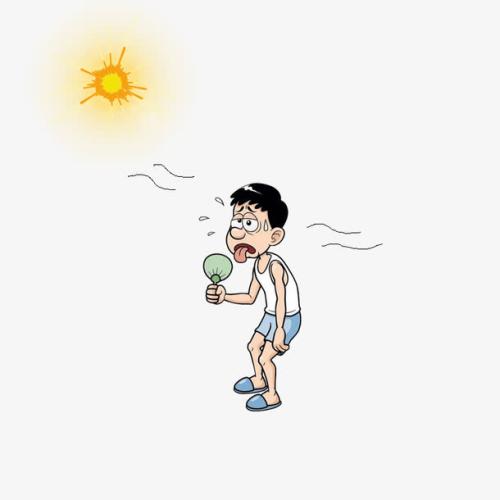 语法
A+比+B+Adj
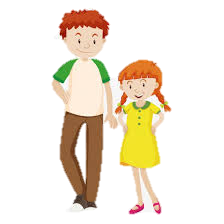 哥哥比妹妹高
昨天比今天热
香蕉比苹果小
苹果比香蕉大
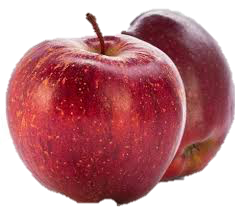 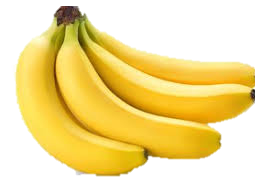 A+比+B+Adj
语法
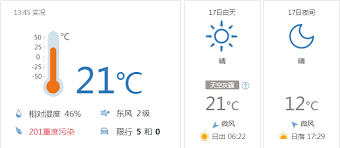 昨天
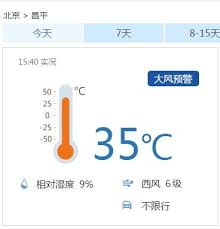 今天
今天比昨天热
昨天比今天冷
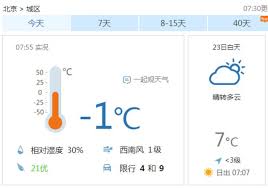 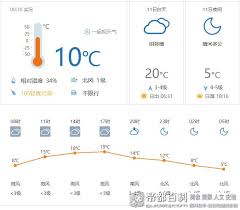 晚上
下午
下午比晚上热
晚上比下午冷
A+比+B+Adj
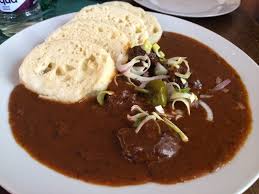 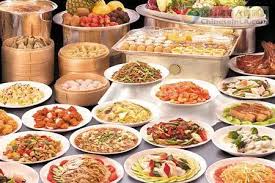 -你觉得什么
  菜更好吃？

-我觉得…
好吃
中国菜
捷克菜
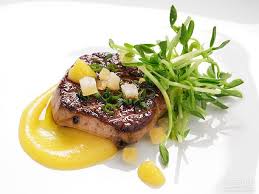 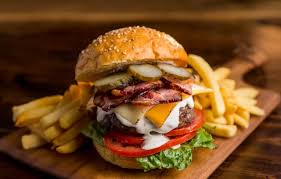 美国菜
法国菜
语法
A+比+B+更/还+Adj
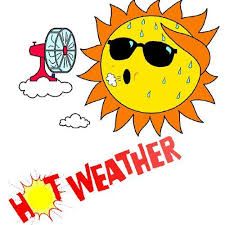 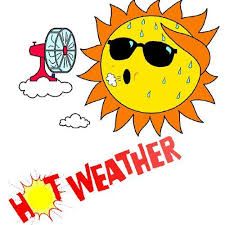 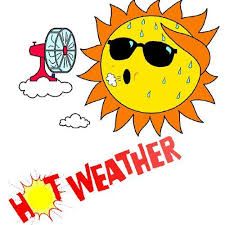 今天
昨天
今天热，昨天比今天还热
语法
A+比+B+更/还+Adj
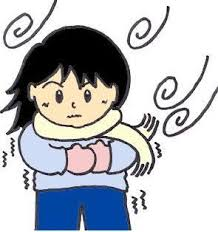 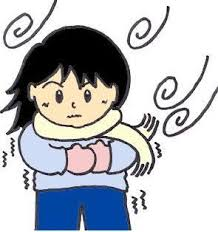 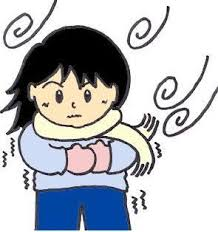 冷
北京
布尔诺
北京______，布尔诺____北京________
语法
A+比+B+更/还+Adj
热
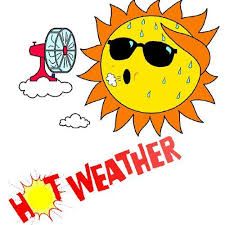 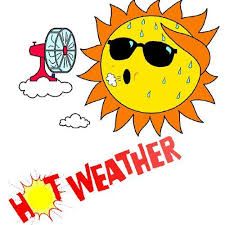 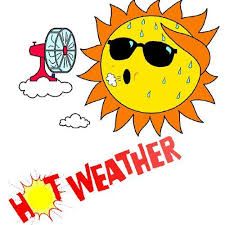 昨天
前天
昨天______，前天____昨天________
语法
A+比+B+更/还+Adj
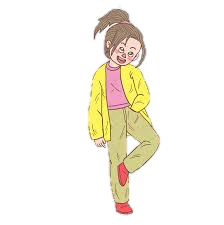 高
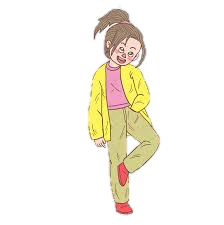 妹妹
姐姐
妹妹______，姐姐____妹妹_______
语法
A+比+B+Adj+得多
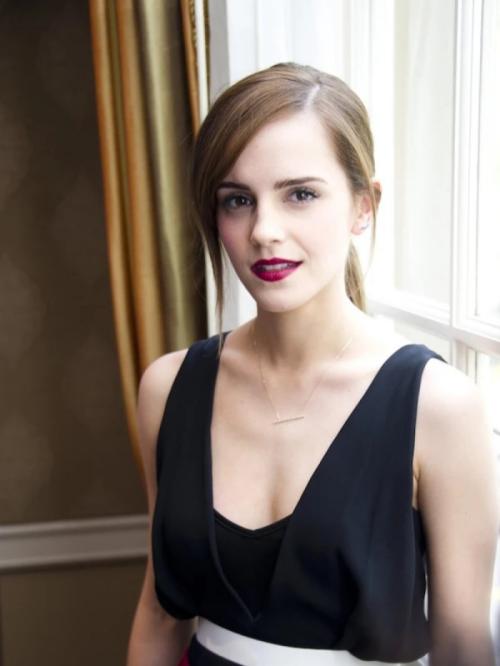 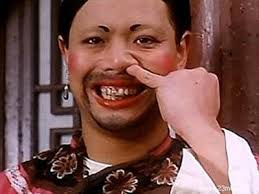 漂亮
姐姐
妹妹
姐姐比妹妹漂亮得多
语法
A+比+B+Adj+得多
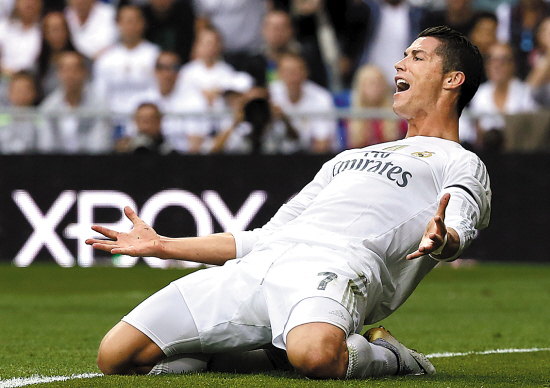 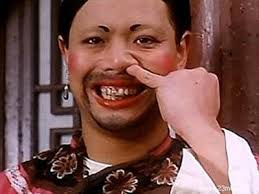 帅
哥哥
弟弟
哥哥比弟弟帅得多
语法
A+比+B+Adj+得多
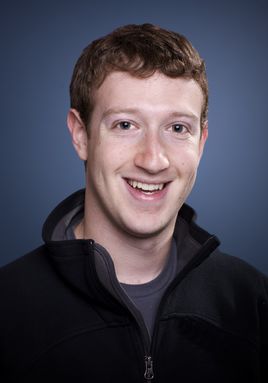 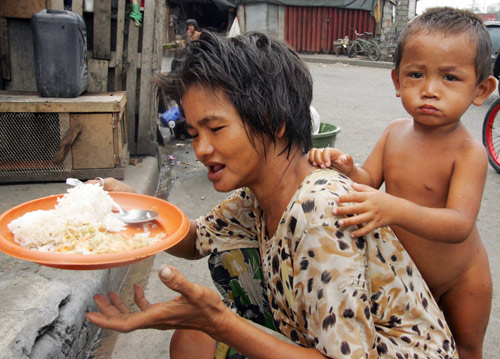 有钱
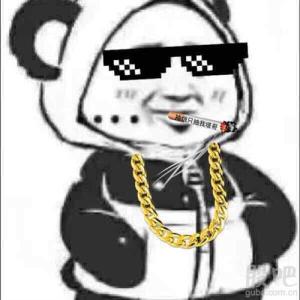 马克
李友
马克比李友有钱得多
语法
A+比+B+Adj+得多
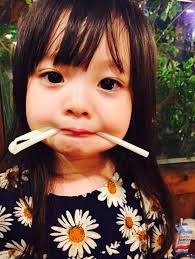 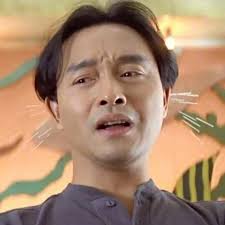 可爱
哥哥
妹妹
妹妹比哥哥可爱得多
语法
A+比+B+Adj+得多
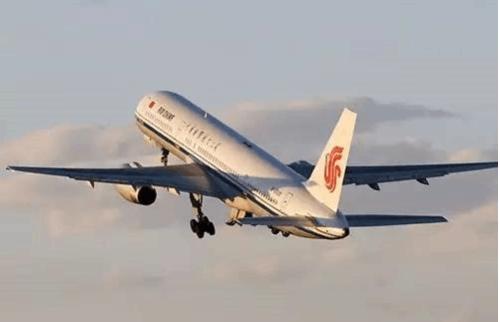 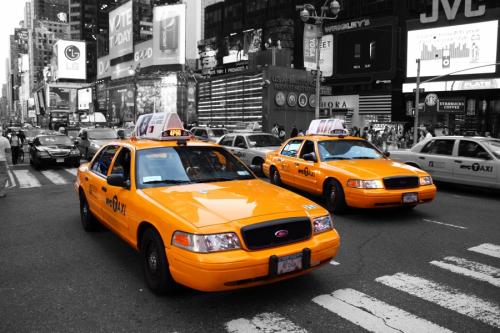 快

贵
坐飞机
坐出租车
坐飞机比坐出租车快得多
坐飞机比坐出租车贵得多
语法
A+比+B+Adj+得多
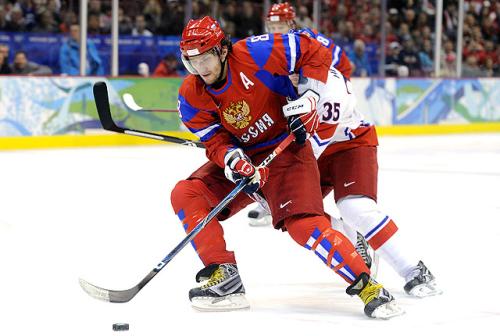 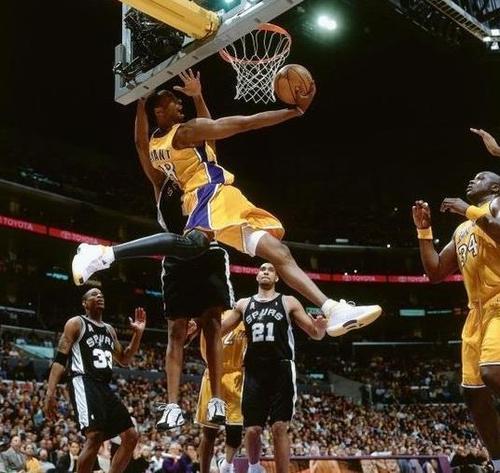 好玩
篮球
冰球
冰球比篮球好玩得多
语法
A+比+B+Adj+得多
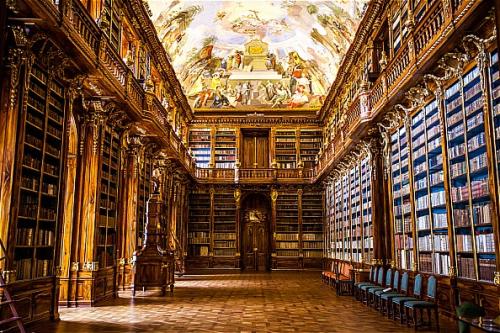 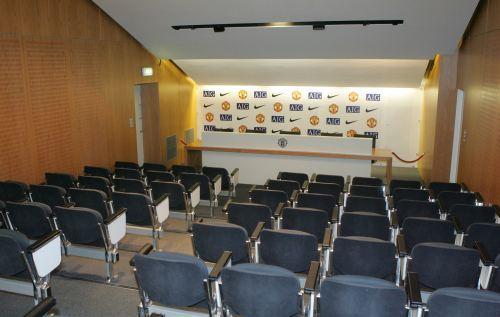 大
图书馆
教室
图书馆比教室大得多
了
了 as a Sentence-Final Particle
It usually indicates a change of status or the realization of a new situation.
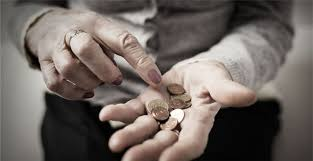 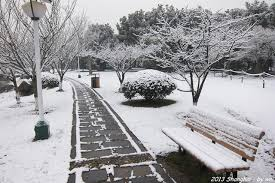 她没钱了。
下雪了。
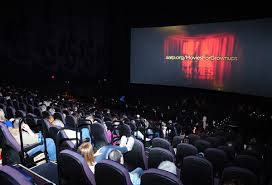 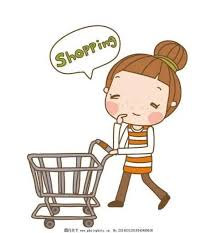 我不去看电影了。
她不买东西了。
了
了 as a Sentence-Final Particle
It usually indicates a change of status or the realization of a new situation.
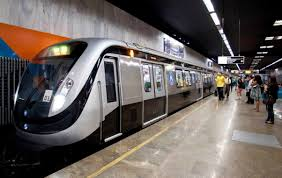 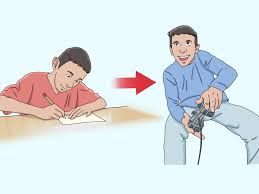 你看，地铁来了。
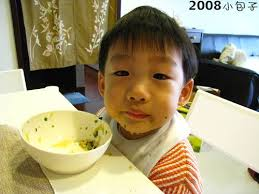 他吃完饭了。
他做完功课了。
不但…而且…
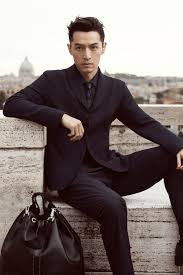 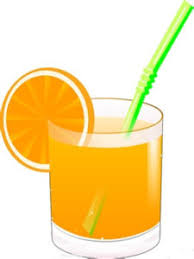 果汁不但便宜，而且好喝。
20 CZK
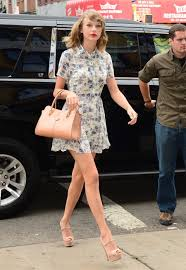 她不但很漂亮，而且很高。
他不但很高，而且很帅。
不但…而且…
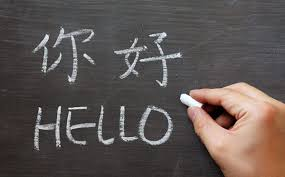 她不但会说中文，而且会说英语。
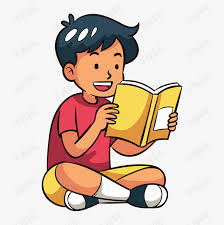 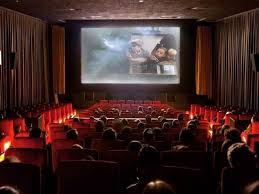 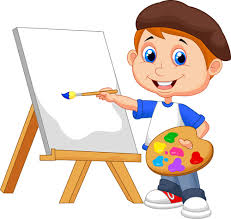 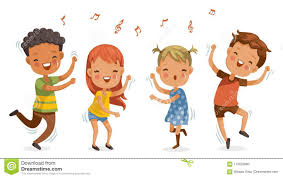 他不但会画画，而且会跳舞。
他不但喜欢看书，而且喜欢看电影。
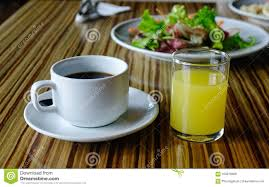 她不但喜欢喝咖啡，而且喜欢喝果汁。
语法
会 will
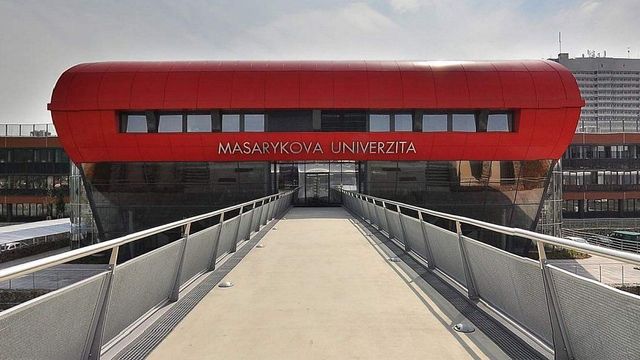 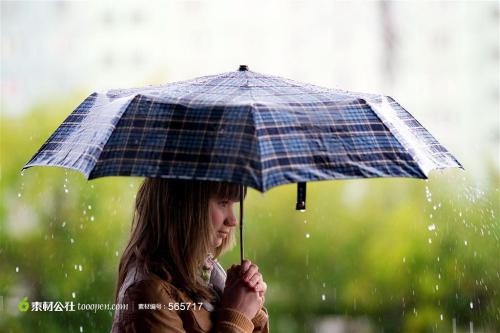 下雨
学校
你会来学校吗？

我会来学校/我不会来学校
今天会下雨吗？

今天会下雨/今天不会下雨
语法
会 will
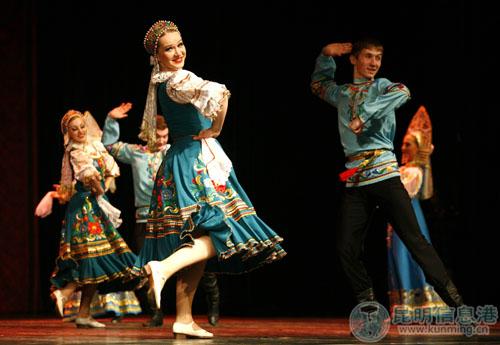 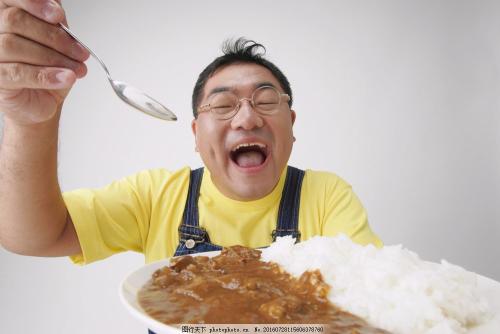 跳舞
吃饭
你会去跳舞吗？

我会去跳舞/我会去跳舞
你会去吃饭吗？
语法
会 will
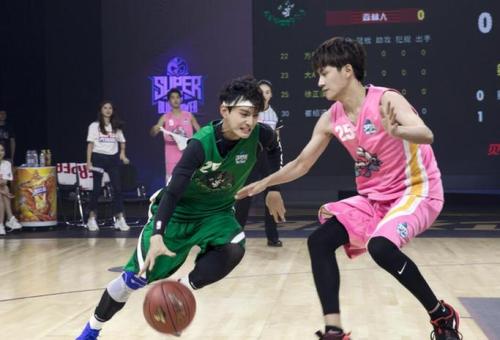 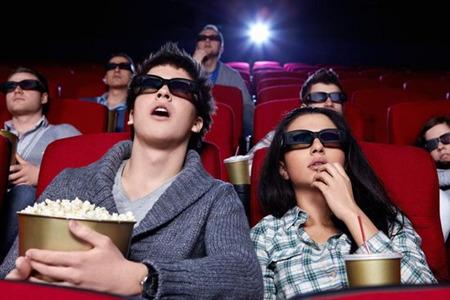 看电影
打篮球
你会去打篮球吗？
你会去看电影吗？
4.（一）点儿
快一点儿             快点儿

北京比布拉格冷一点儿。
北京比布拉格冷点儿。
小明比小红胖一点儿。
小明比小红胖点儿。
电脑比电视贵一点儿。
电脑比电视贵点儿
你发现了什么吗？
TIP
形容词+一点儿    “一”可省略。
课文
https://www.youtube.com/watch?v=vTNV97q5Esk
看课文回答问题
昨天是什么天气？

男孩明天打算去做什么？

男孩约了谁去滑冰？

男孩明天只能做什么？
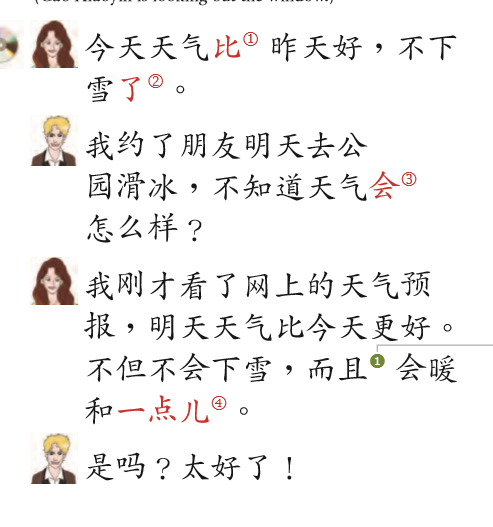 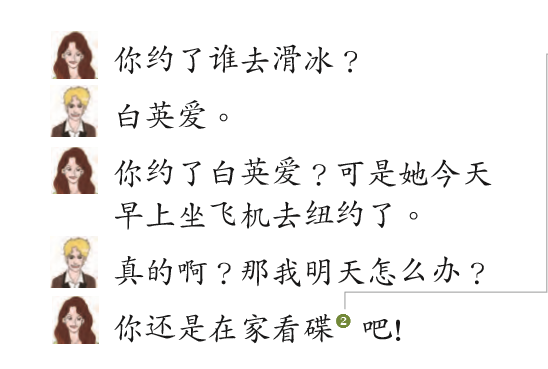 复习
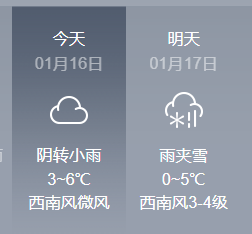 1.今天的天气怎么样？
2.明天的天气会怎么样？
3.气温有什么样变化？
4.你明天打算去做什么？
请用上面的问题和答案编成一段对话。
第三课时
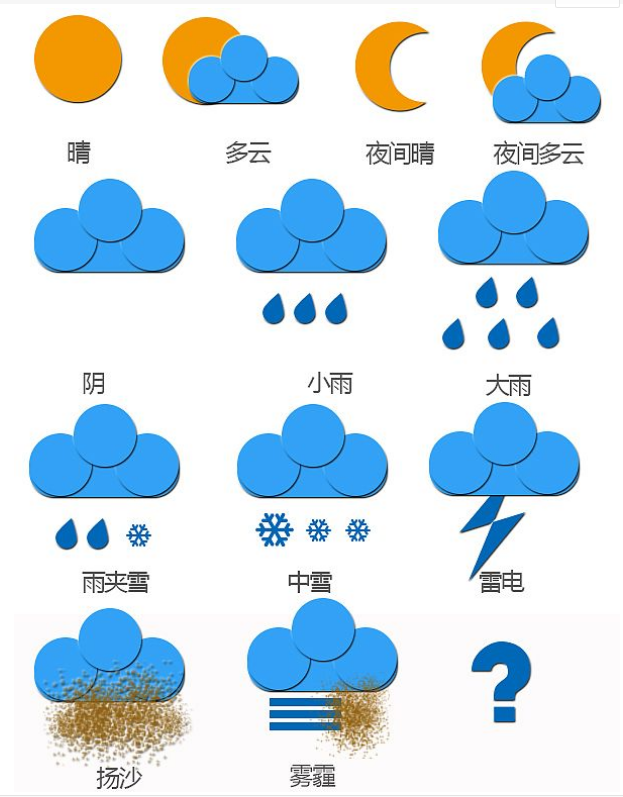 天气
Weather
角色扮演（Role play）
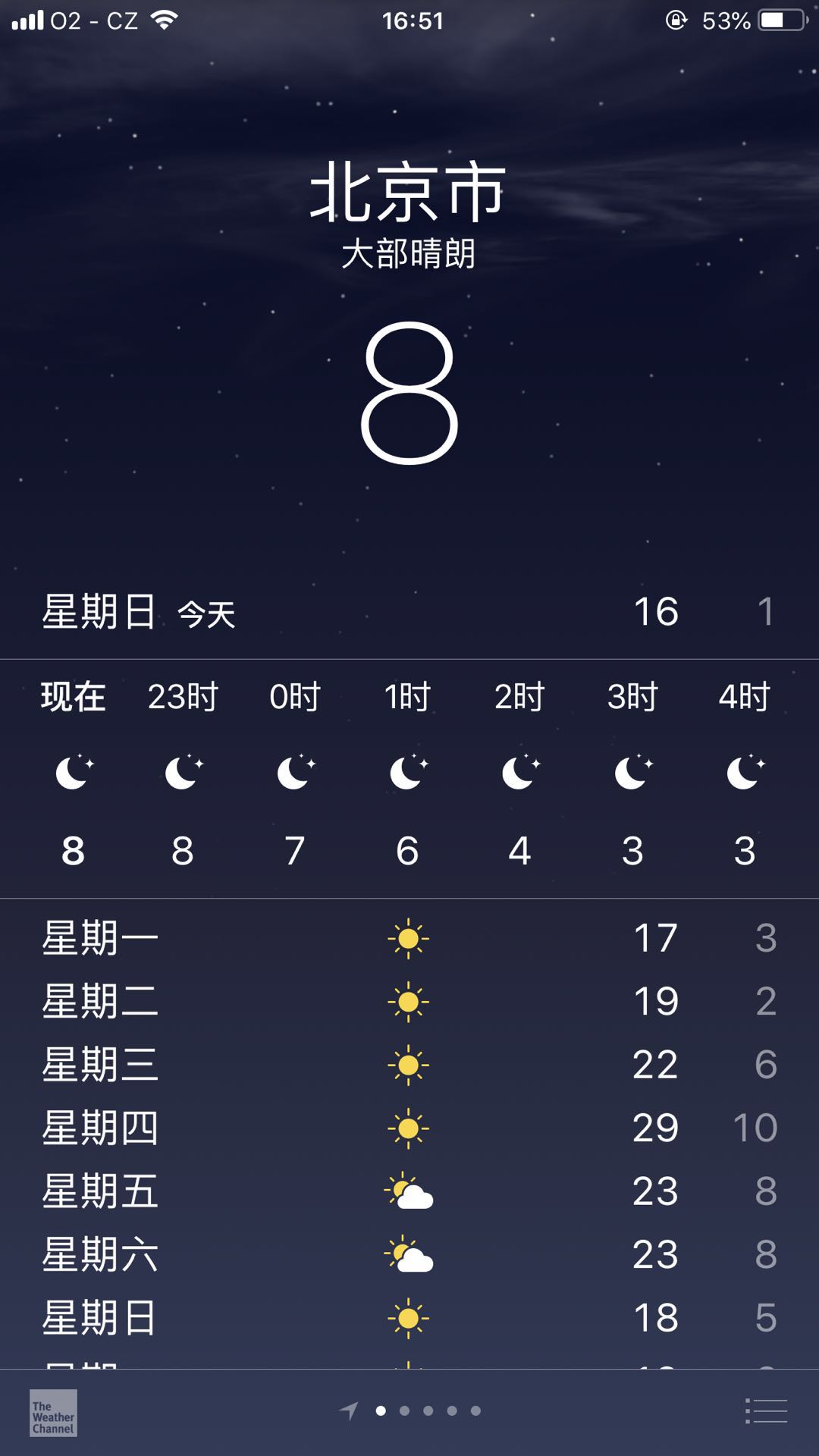 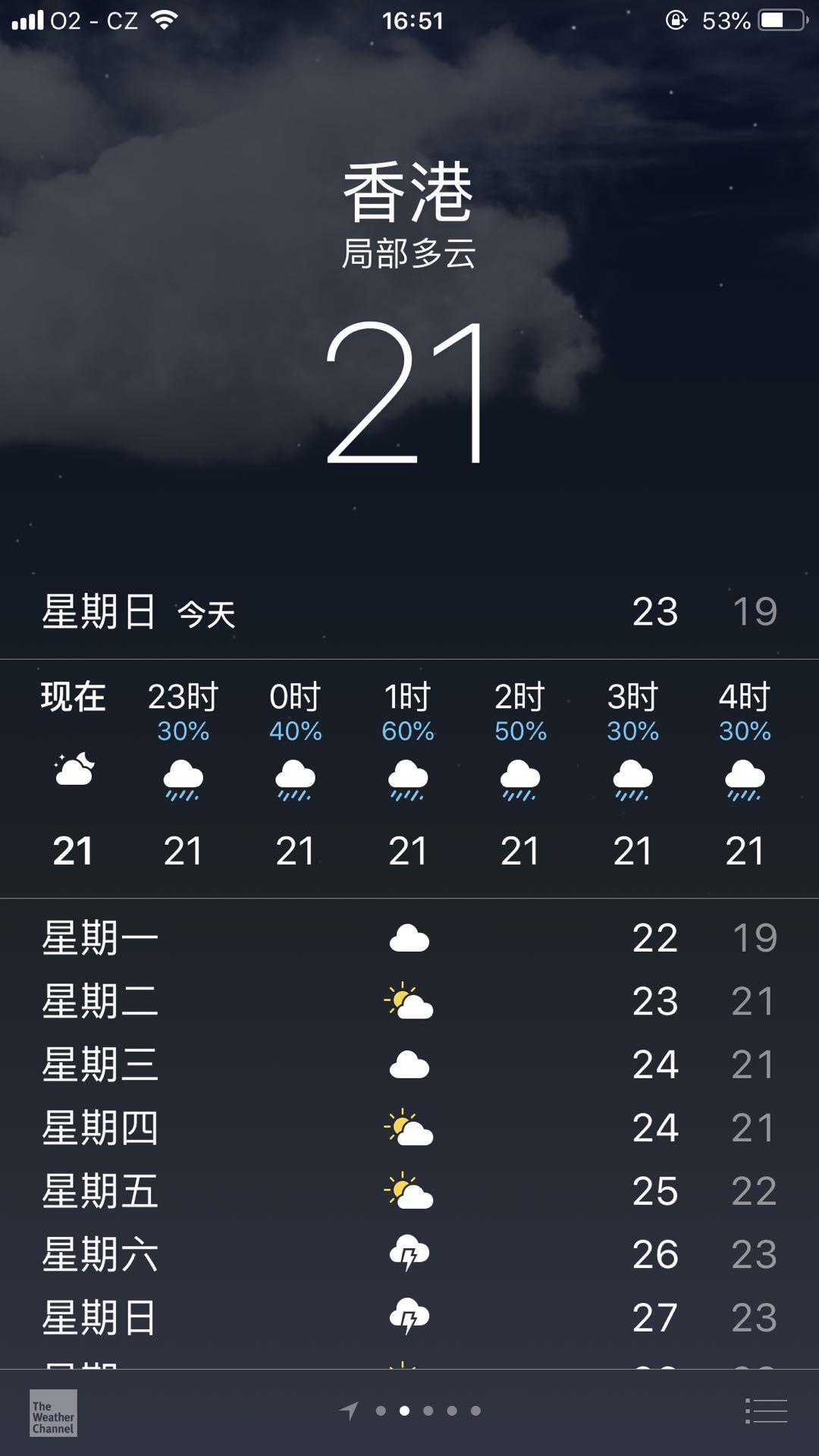 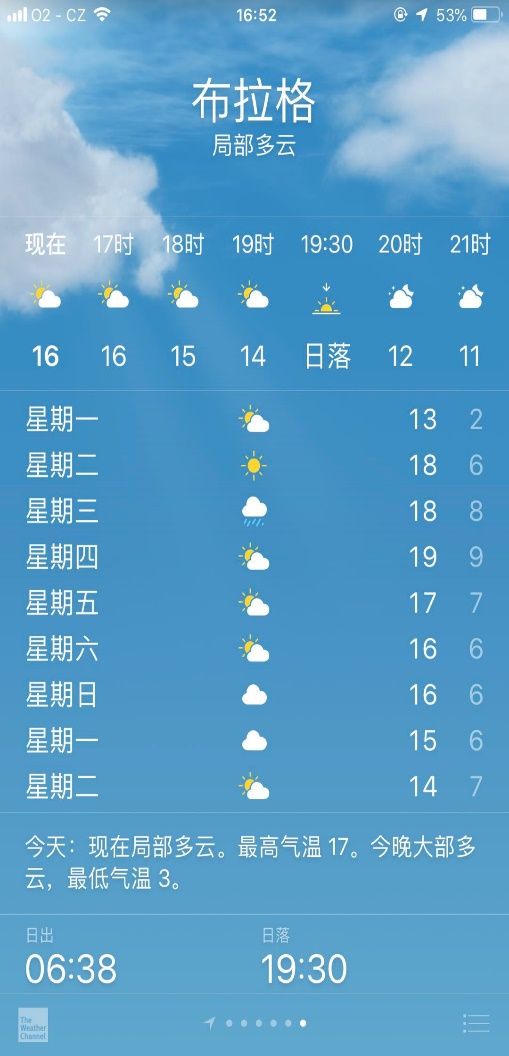 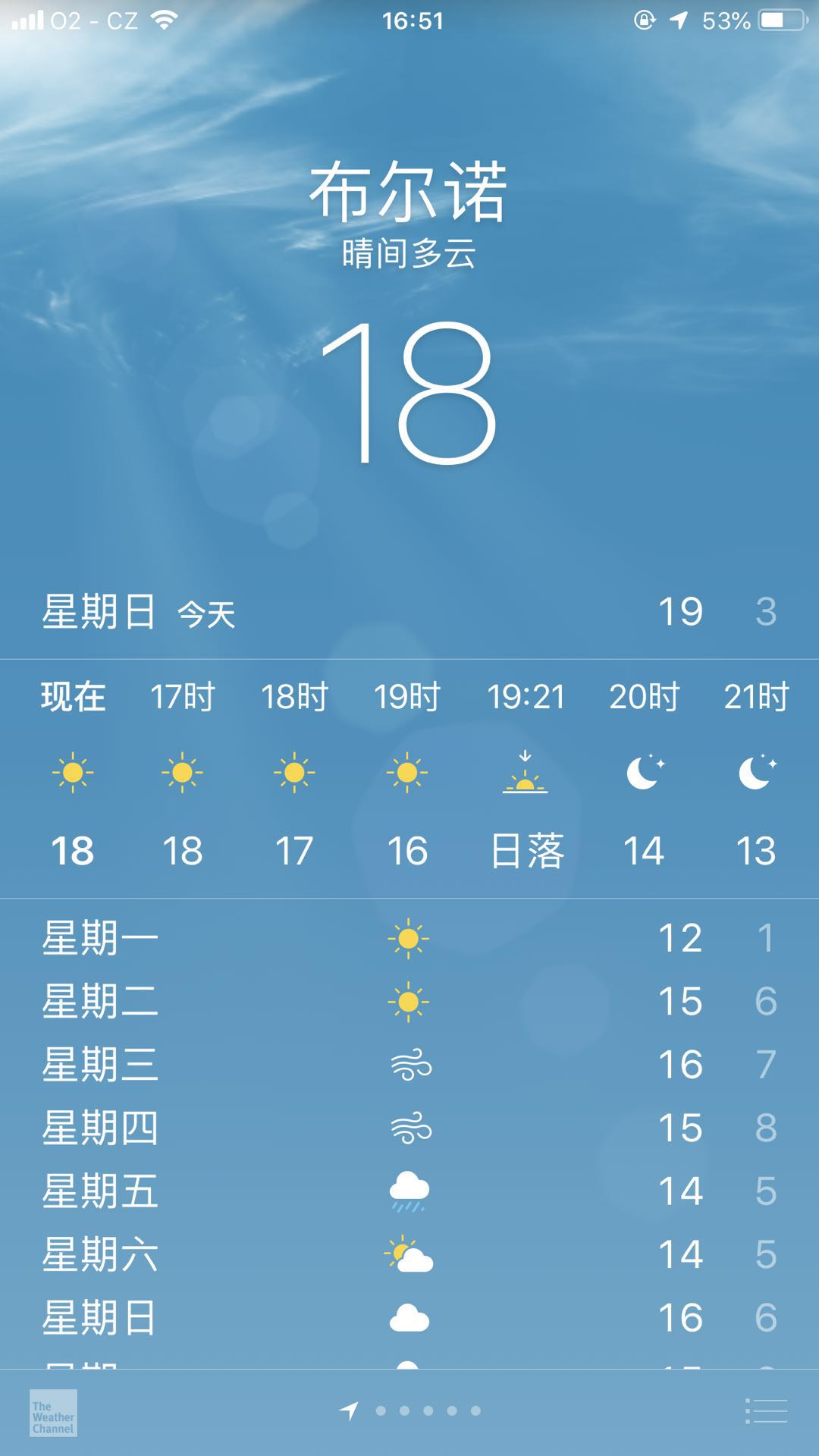 最高温度 ______度
最低温度 ______度
A:_________  _________天气怎么样？
复习&生词
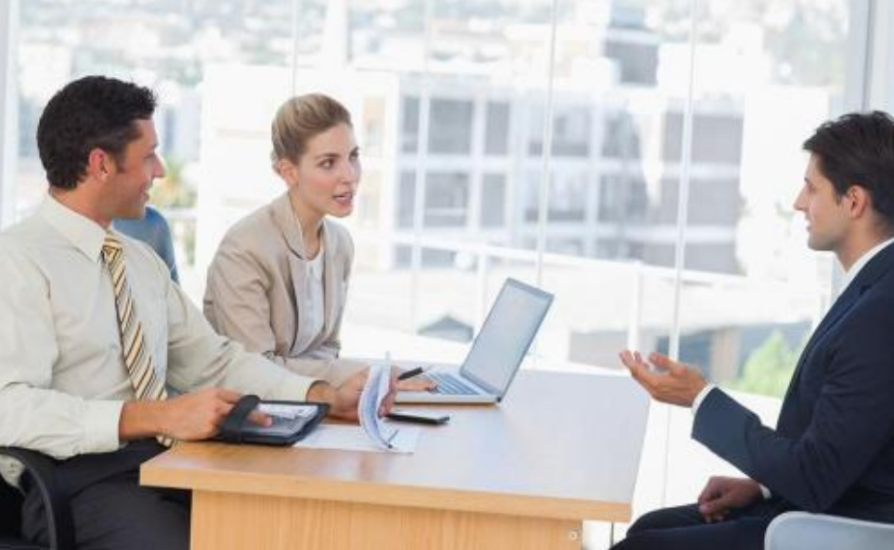 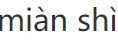 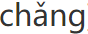 一场面试
面 试
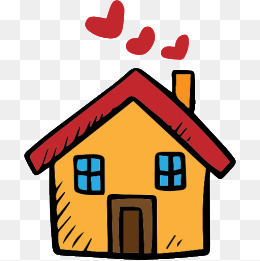 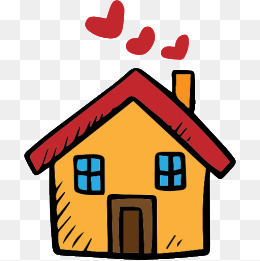 出去
回去
生词
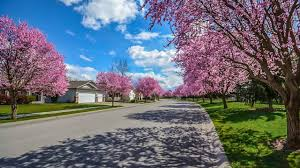 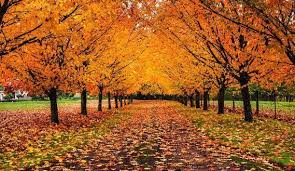 春天
秋天
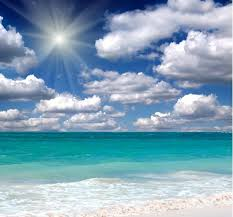 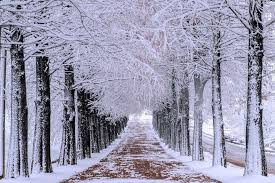 夏天
冬天
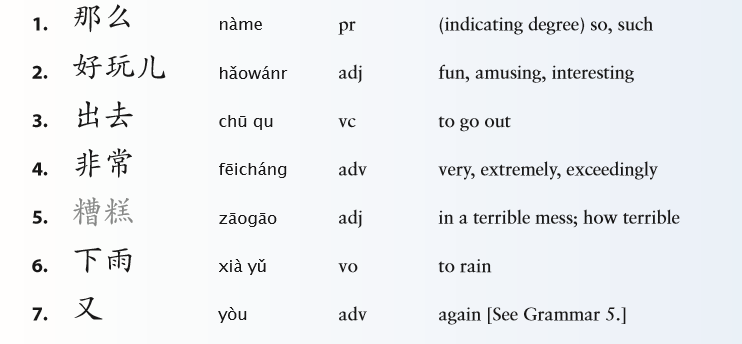 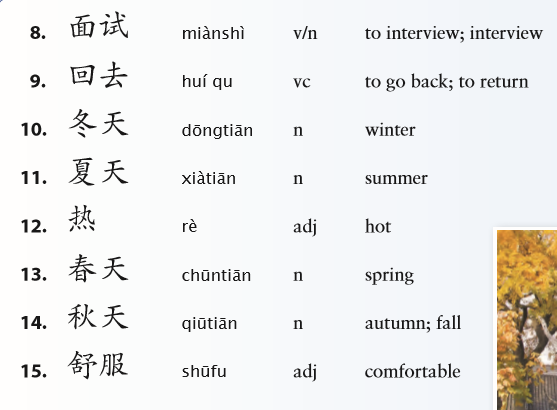 生词练习
暖和
冷
舒服
热
下雪
春天非常暖和。
夏天非常热。
秋天非常舒服。
冬天非常冷，天气非常糟糕。
春天

夏天

秋天

冬天
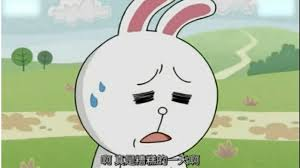 生词练习
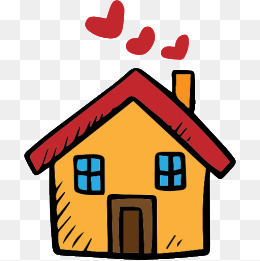 回去
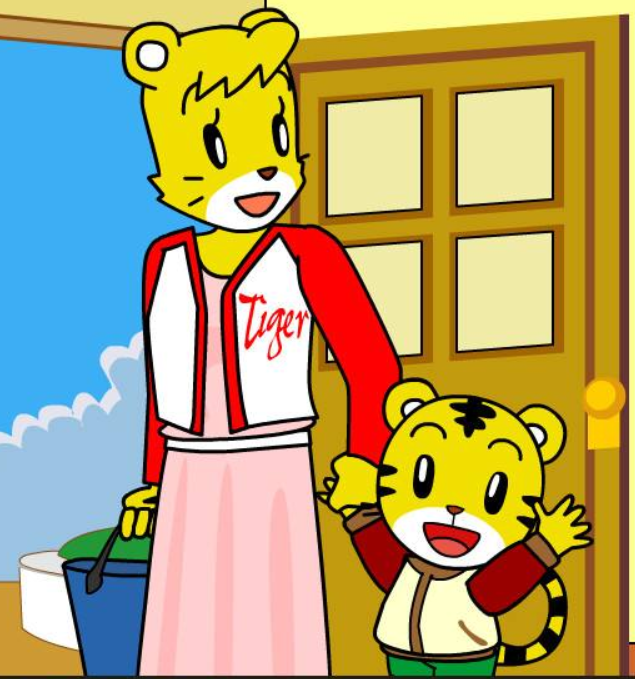 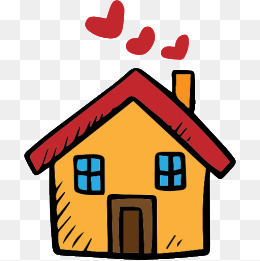 出去
1.我和妈妈_________吃饭。
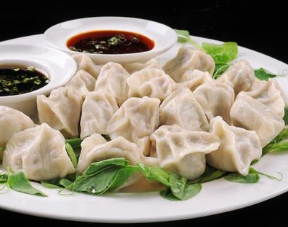 出去
回去
2.等我______了，我要吃很多饺子。
Bingo
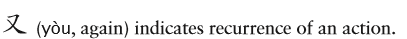 又again
他上星期(      )_________ ,这星期（     ）又____________
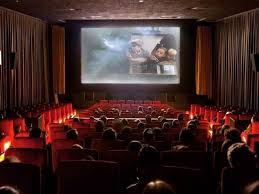 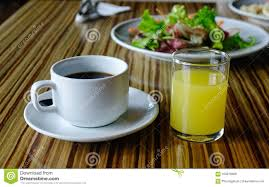 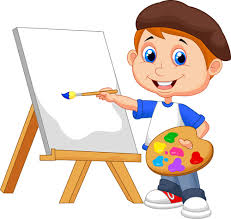 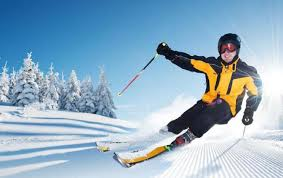 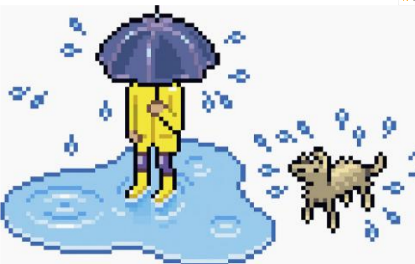 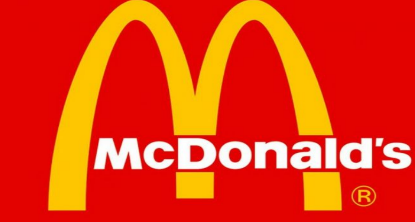 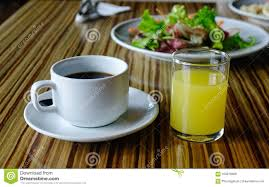 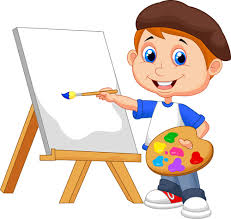 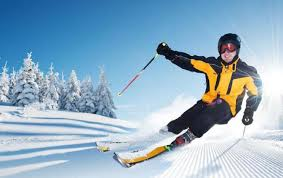 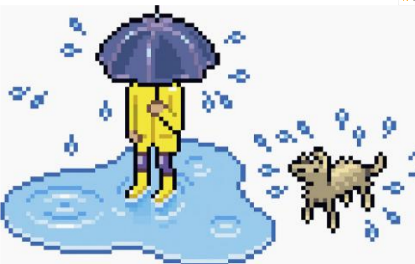 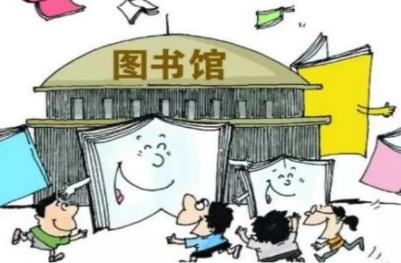 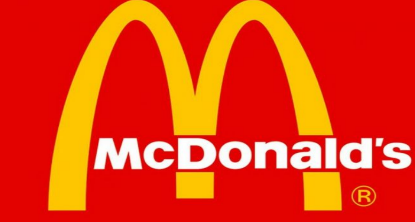 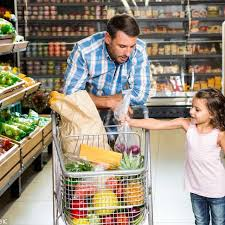 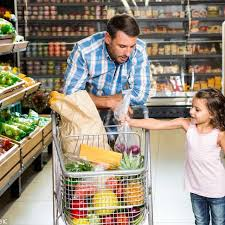 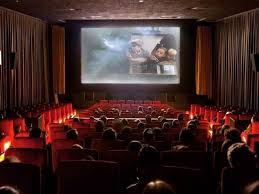 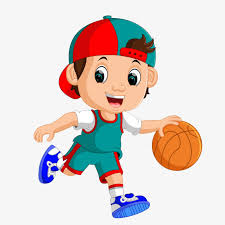 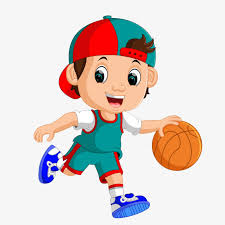 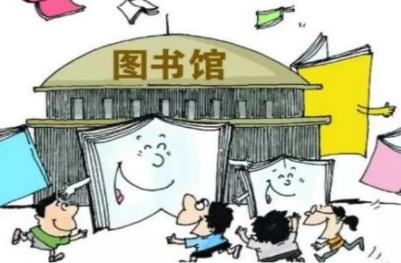 Adj/V + 是 + Adj/V + 可是/但是……
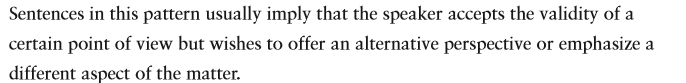 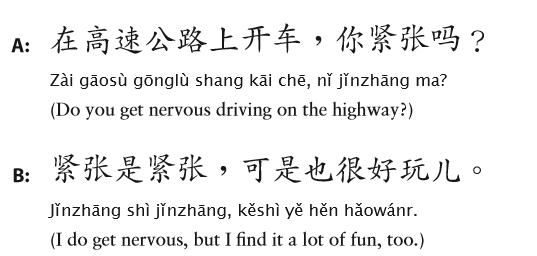 在高速公路上开车，虽然紧张，但是好玩。
语法
Adj/V + 是 + Adj/V + 可是/但是……
虽然……但是……
1.汉字好看吗？
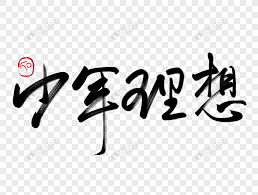 好看       难
汉字好看是好看，但是/可是太难了。
汉字虽然好看，但是太难了。
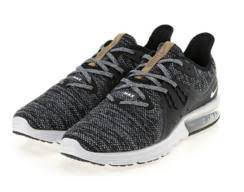 2.这双鞋舒服吗？
舒服    大小不合适
鞋子____是____，但是/可是_________。
鞋子虽然舒服，但是大小不合适。
3.公共汽车便宜吗？
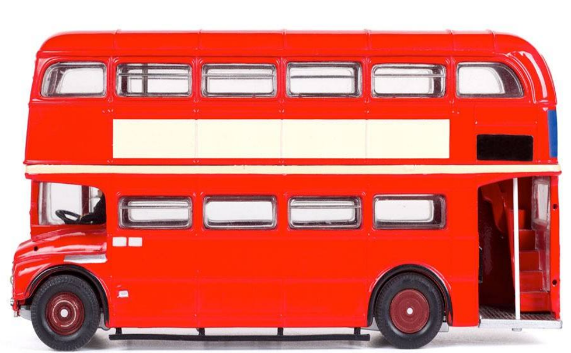 便宜       慢
公共汽车____是____，但是/可是______。
公共汽车虽然便宜，但是太慢了。
语法
Adj/V + 是 + Adj/V + 可是/但是……
虽然……但是……
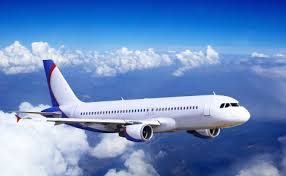 A：__________?
飞机快是快，但是/可是太贵了。
快       贵
飞机虽然快，但是太贵了。
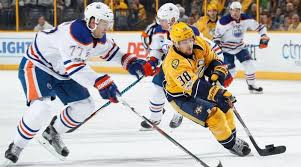 A：冰球_________?
冰球好玩是好玩，但是/可是太难了。
好玩       难
冰球虽然好玩，但是太难了。
A:麦当劳________?
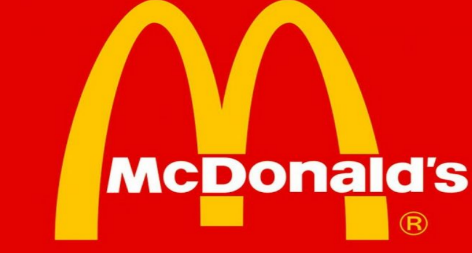 麦当劳好吃是好吃，但是/可是不健康。
好吃     不健康            (unhealthy)
麦当劳虽然好吃，但是不健康。
课文（二）
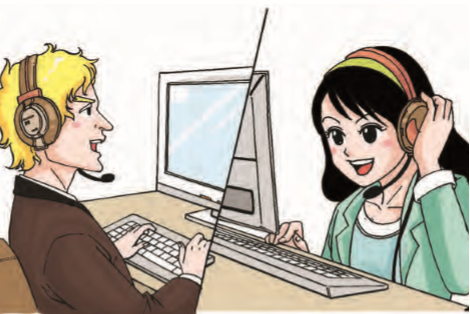 听对话回答问题
1.纽约今天天气怎么样？

2.纽约周末天气怎么样？

3.白英爱下周一做什么？

4.加州天气怎么样？
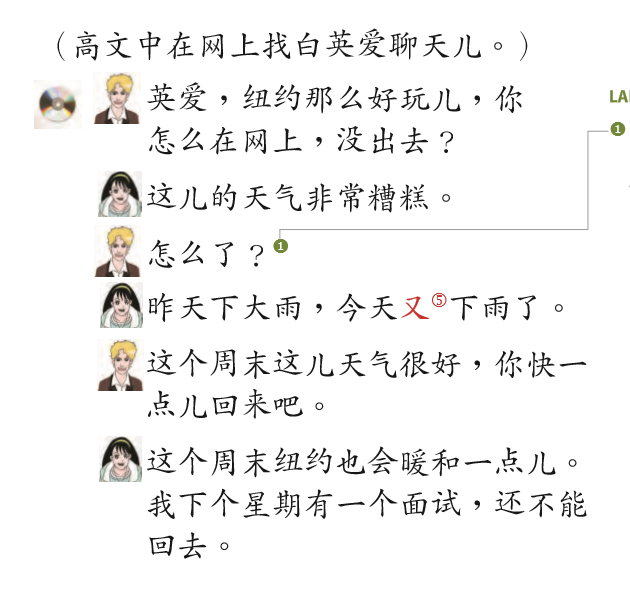 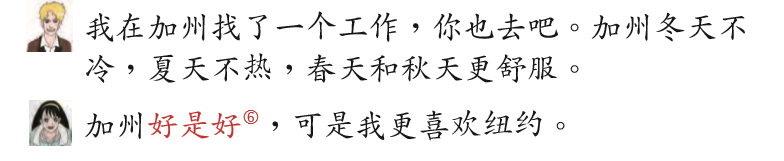 老师的家乡
中国香港
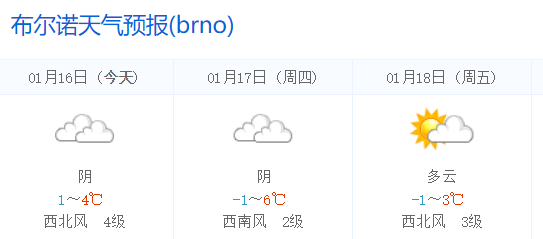 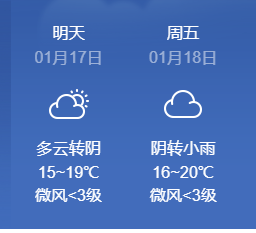 我之前生活在香港，现在来布尔诺生活。香港昨天是阴天，今天又是阴天，但是很暖和。布尔诺却很冷。在香港人们可以穿轻薄的衣服，但是在布尔诺只能穿棉衣。香港好是好，但我还是喜欢布尔诺。
请对比布尔诺和你的家乡的天气情况，写一小段话。
https://quizlet.com/45511916/%E4%B8%AD%E6%96%87%E5%90%AC%E8%AF%B4%E8%AF%BB%E5%86%99-%E7%AC%AC%E5%8D%81%E4%B8%80%E8%AF%BE-%E5%A4%A9%E6%B0%94%E5%AF%B9%E8%AF%9D%E4%B8%80-flash-cards/
Thank you!